A set x is wellfounded iff there is some y  x such that yx = .
Axiom of foundation (regularity): Every set is wellfounded.
Excludes -circles or infinite descending -sequences.
It is equivalent with the (metalanguage) proposition that each descending -chain is finite.
Depict a set by a graph (nodes + arrows [edges])
Every node represents an object (set or atom), arrows represent membership relation: 
(i) If b represents the set x and c represents the set y and there is an arrow from b to c, then y  x.
(ii) If a node b represents the set x and y  x, then there is a node c representing y such that there is an arrow from b to c.
Terminal nodes represent  atoms or the emptyset.
Non-terminal nodes: nonempty sets.
Different nodes of the same graph may represent the same set:
c0={a0, b0}, a0={Claire, Max}, b0={a0, Max}
The same set may be represented by different graphs:
the (von Neumann-)number 3.
But it is unambiguous in the sense that the graph allows to reconstruct uniquely the set.
Which graphs represent sets?
In ZF, it is a trivial necessary condition that the graph does not contain circles.
Not trivial: it is sufficient, too.

Non-wellfounded set theory:
Circles are allowed, too.There is a set  such that  = {}
It can be depicted by many different graphs.
Is there only one set  x such that x={x}?
If we want to keep the property that the set can be uniquely reconstructed from the graph, we must say no.
But it doesn’t follow from Extensionality.
AFA’s idea: (under some simple conditions) every nonterminal node of a graph represents one and only one nonempty set.
The edges of the graph represent the hereditary membership relation in the sense that y belongs to the hereditary members of x (in other words: to the transitive closure of x iff there is a path from x to y.
Another example (a non-wellfounded variant of the previous):
c={a,b},  a={Claire, Max, b}, b={a, Max}
Some terminology and notation in order to formalize the idea:
Graph: An X set of nodes + an R  X  X set of arrows/edges.
The fact that <x,y>  R can be written in this form: x  y.
We call y a child  of x.
A node is childless (terminal) iff there is no such y.
G is a tagged graph: there is a function tag(x) that assigns an atom or the emptyset to each childless node of G.
 Decoration of a tagged graph G is a function D(x) that assigns a set or an atom to each node of G with the following conditions:
If x is a childless node, then D(x) = tag(x)
If x has children, then D(x) = {D(y) : x  y}

AFA, formal version: every tagged graph has an unique decoration. 

We can prove the existence and the unicity of the previous no-wellfounded examples.
Exercises
Let us regard the following sentence:
This proposition is not expressible in English using ten words
Let E be the atom representing the property „expressible in English using ten words” and let us represent the proposition that a proposition has/has not this property with the triple <E, p, 1>/<E, p,0 > (leaving off the atom Prop for the sake of simplicity). 
If we have a graph Gp representing p, a graph representing that p is not expressible in English using ten words will be  that on Figure 7.
If ‘this proposition’ in the above sentence refers to the prop expressed by the sentence itself, q, then
 q = <E, q, 0>
and a graph representing q can be seen on Figure 8.
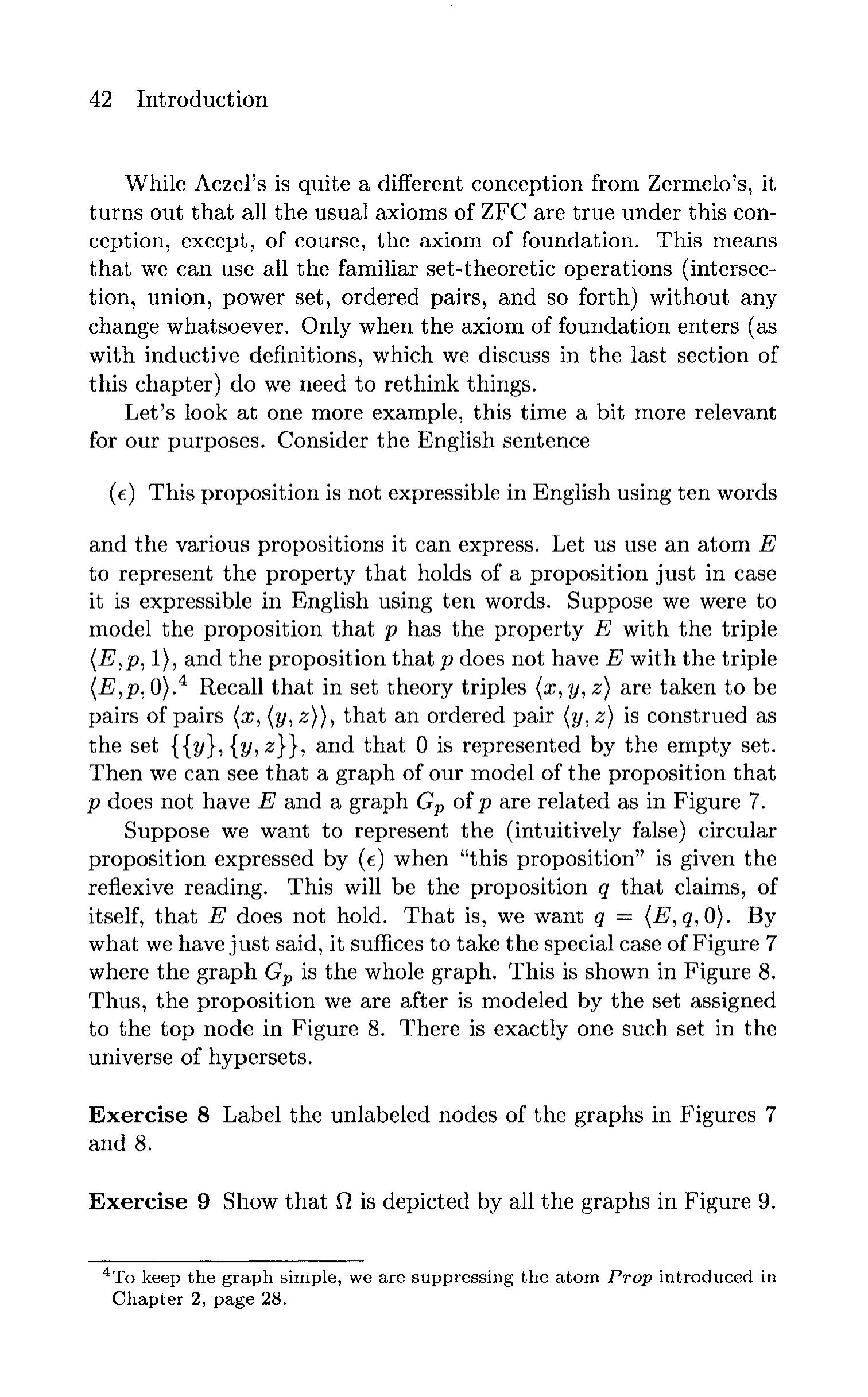 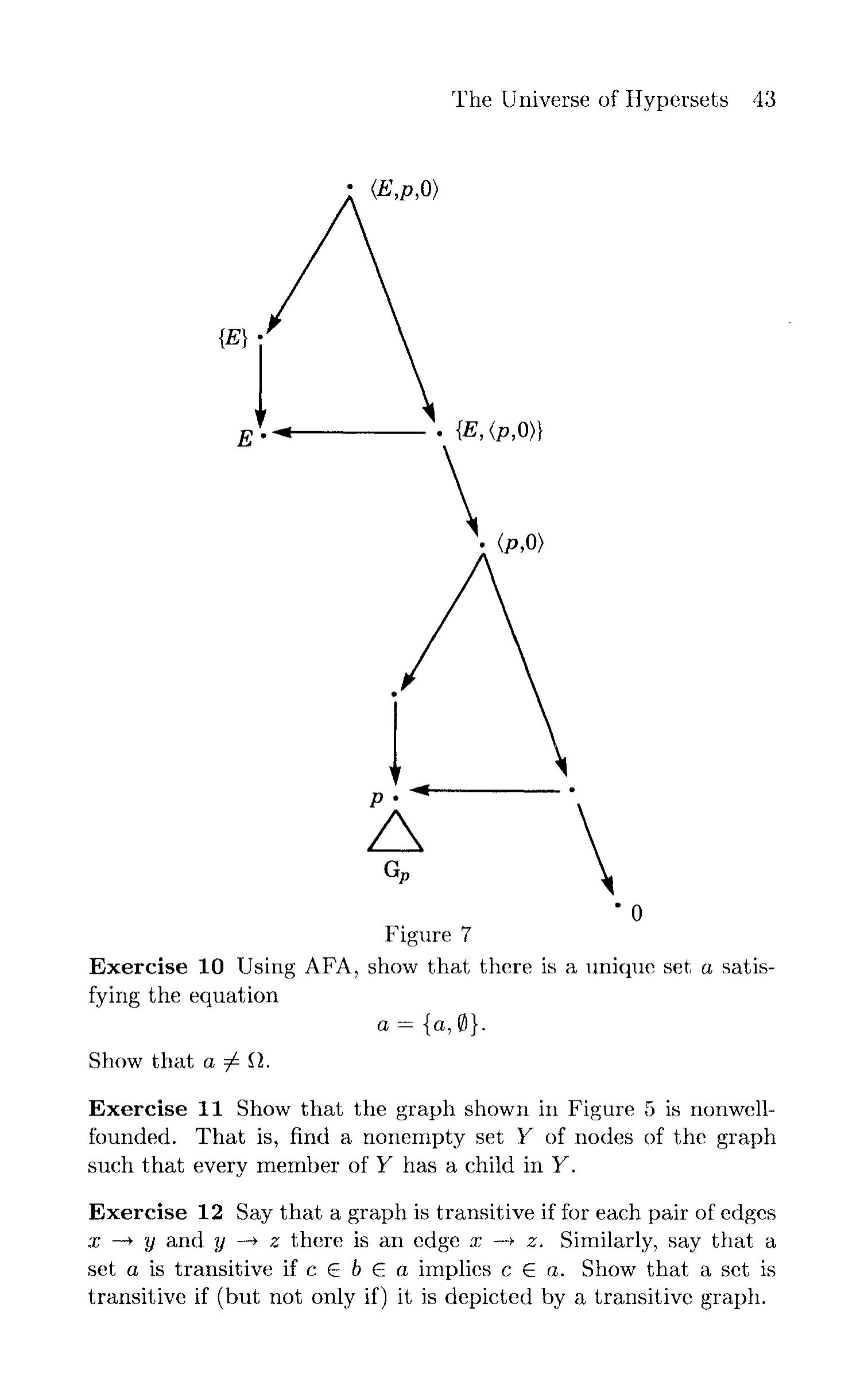 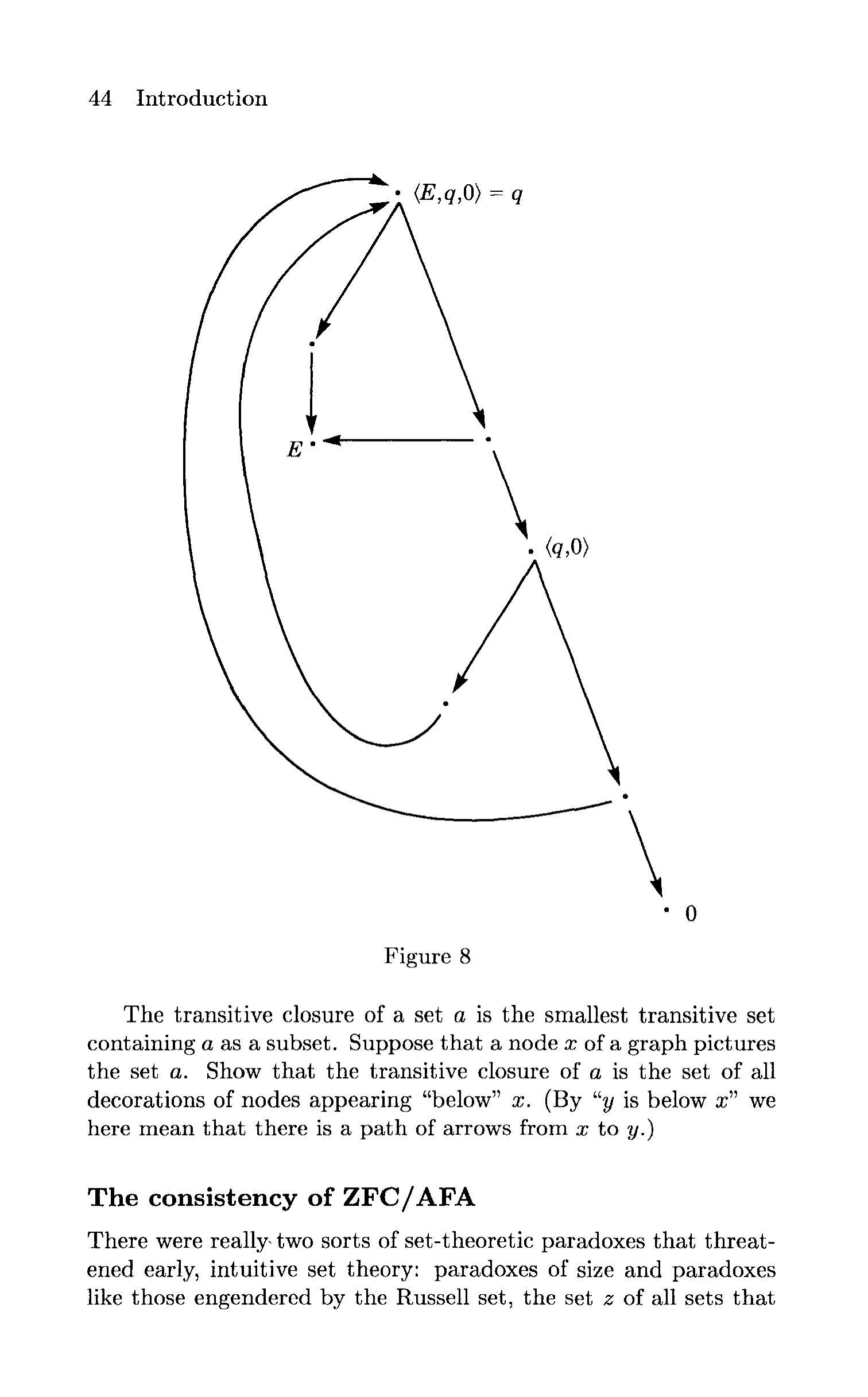 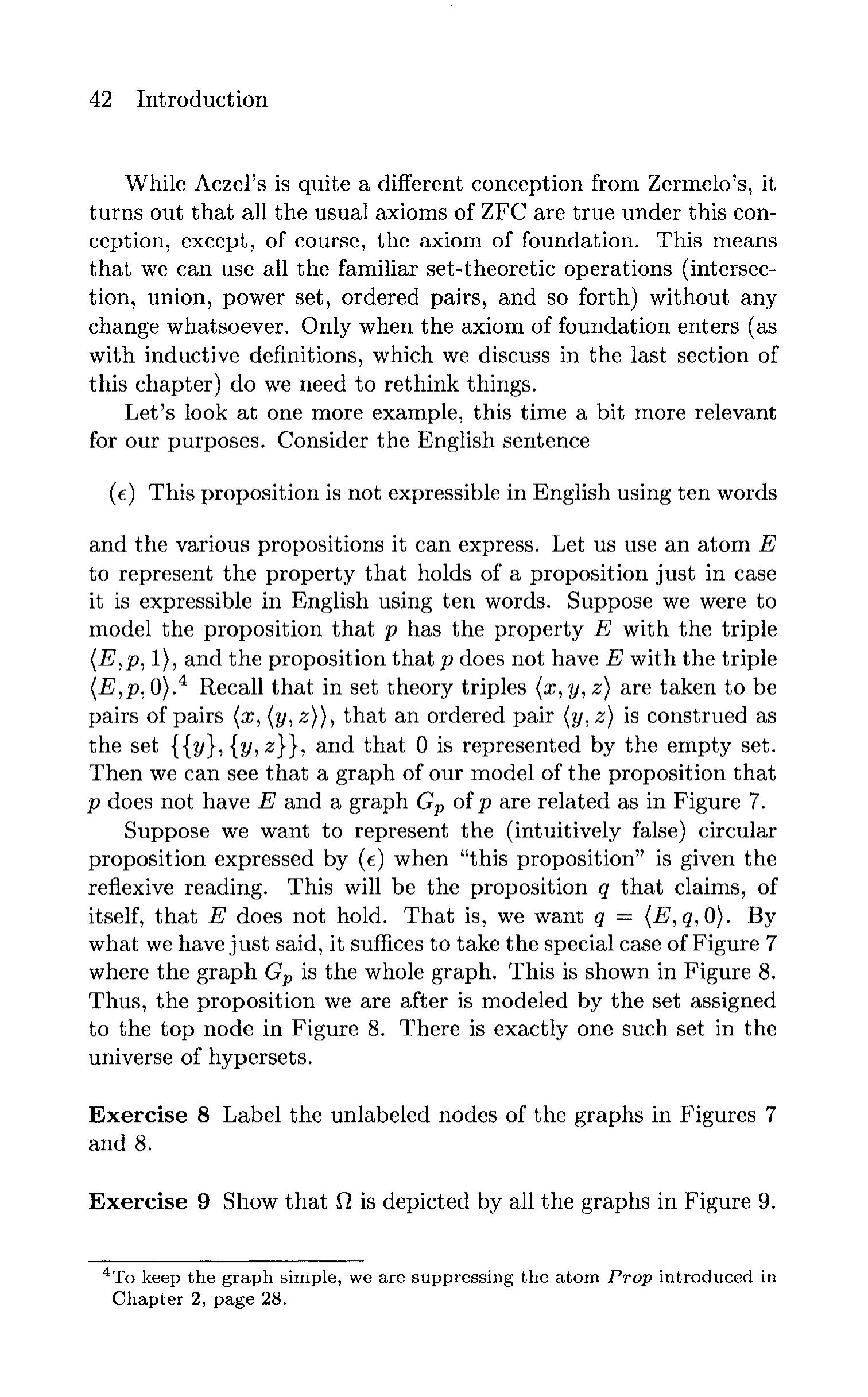 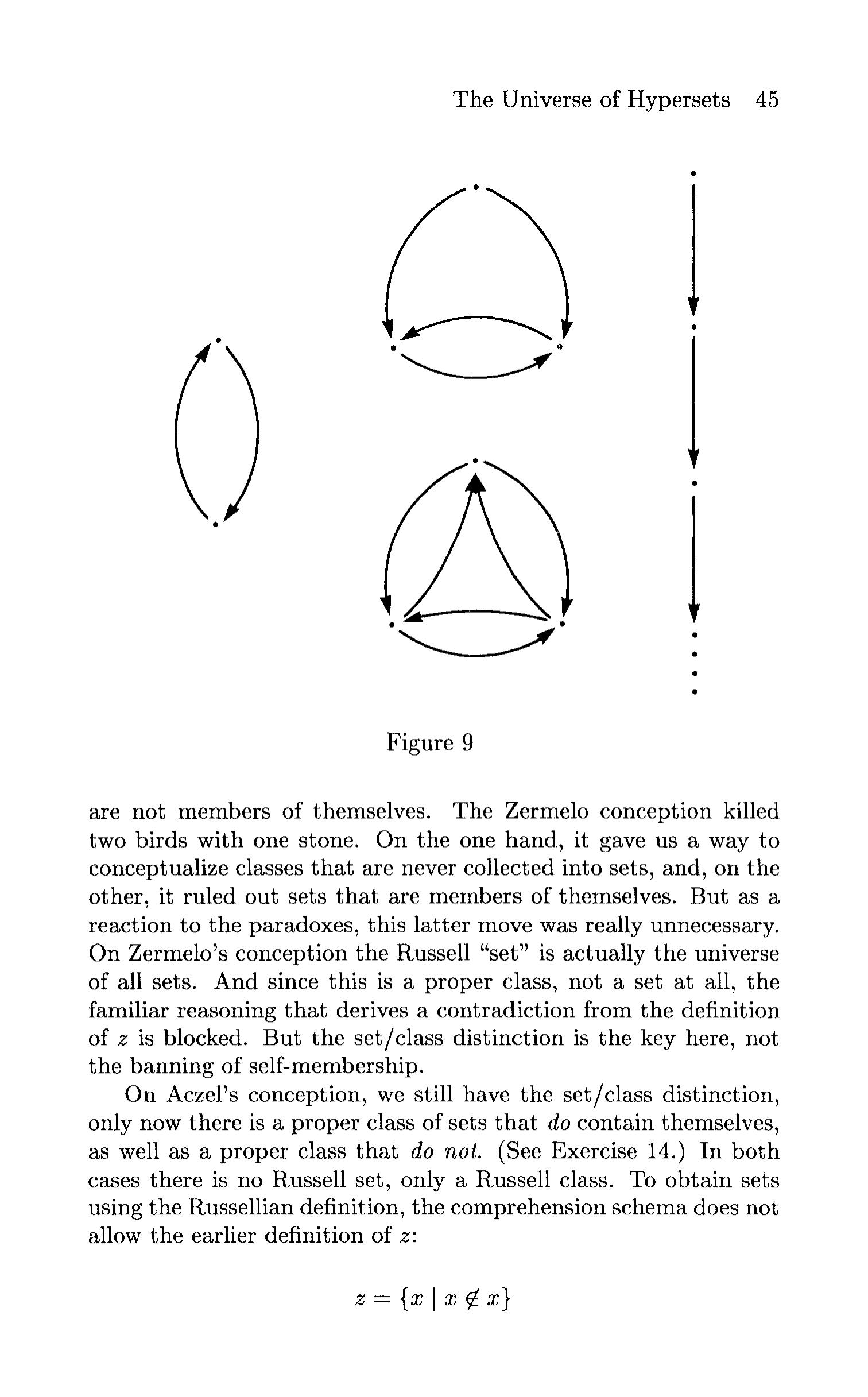 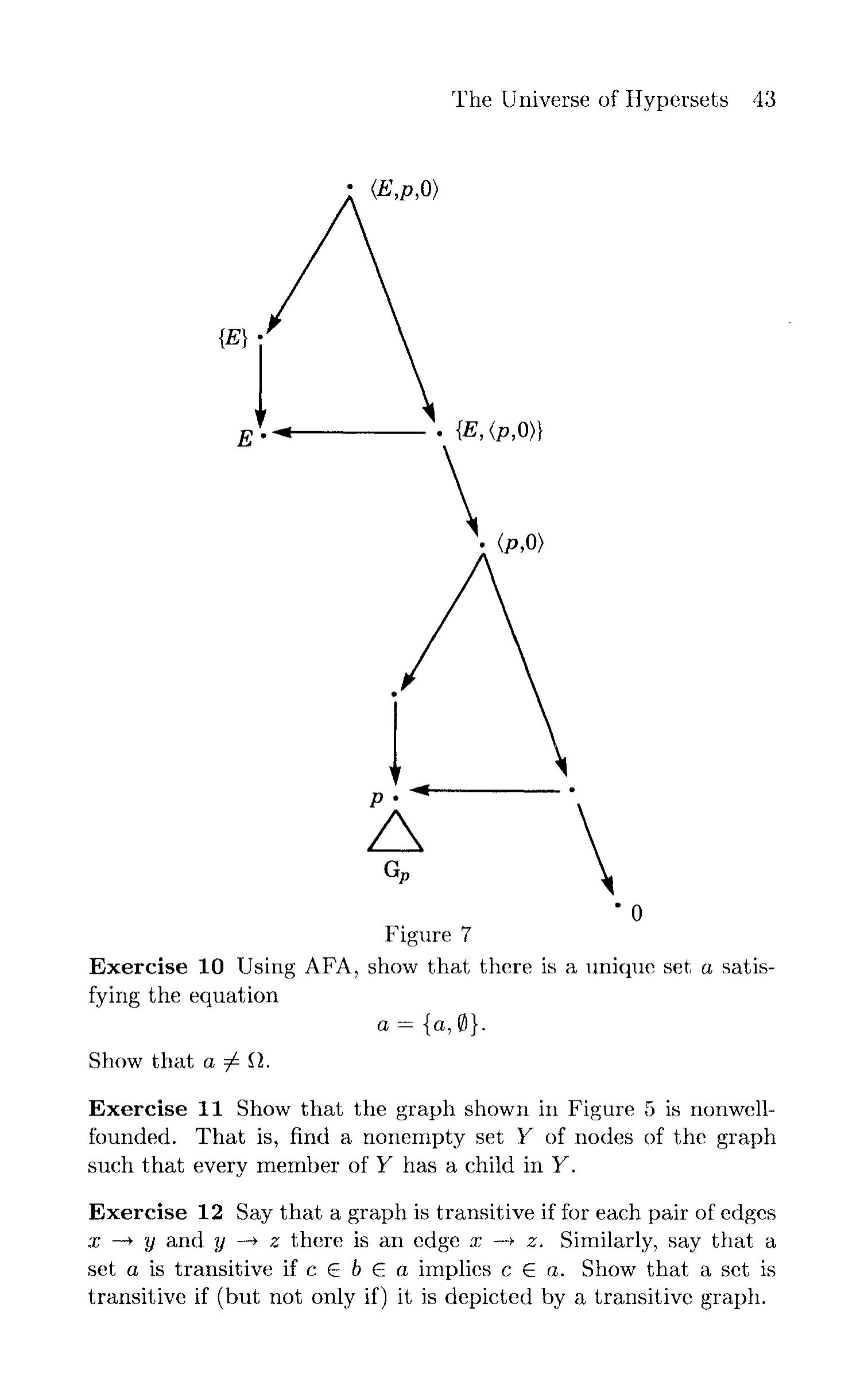 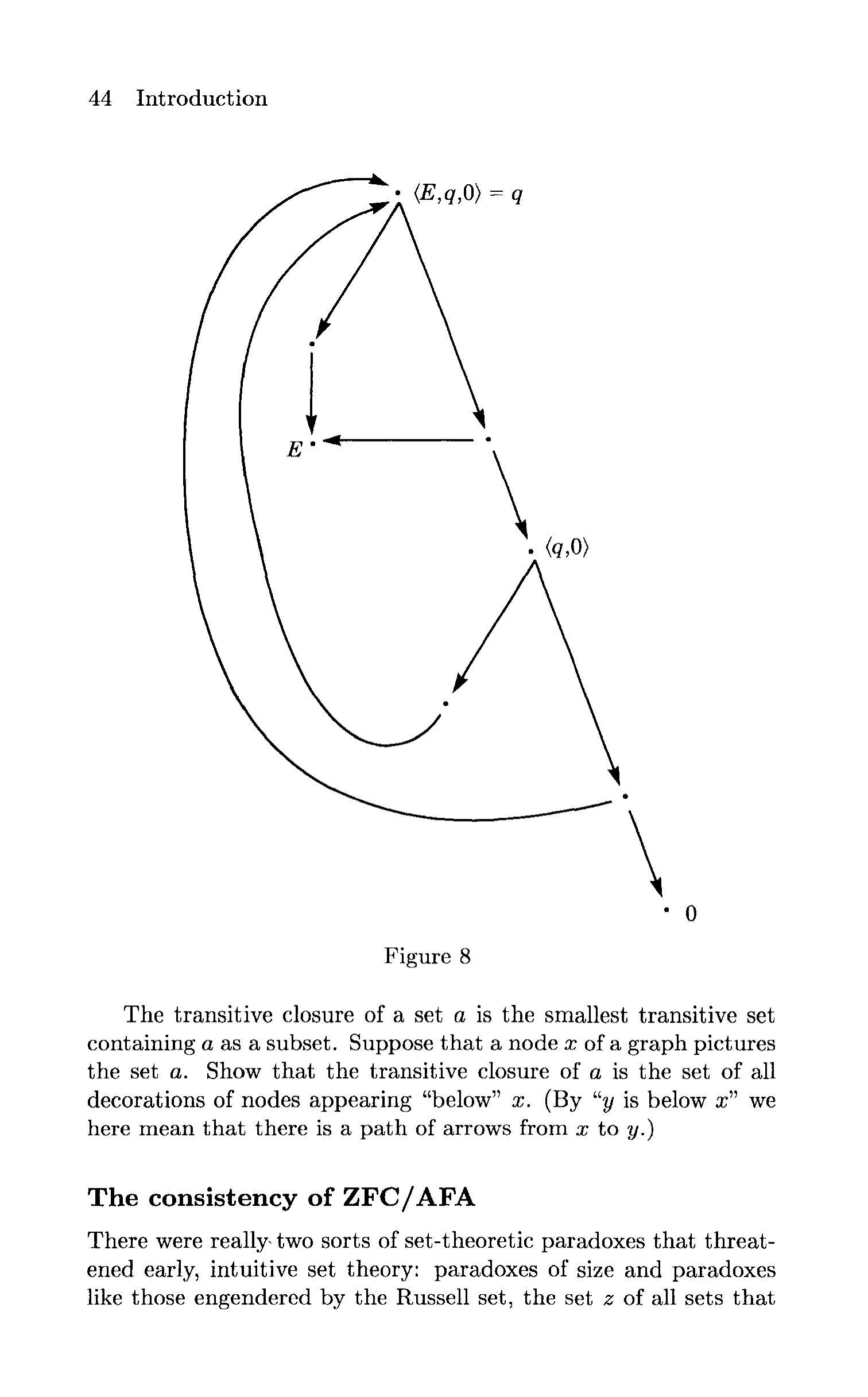